Career Workshop 
Student Accessibility Services
Presenters: 
Logan Vess, Assistant Director - Academic Internships 
Subi Aierken, Career Advisor
Today’s Agenda
Job Searching
Setting career goal
Employment resources
Resume 
Cover Letter 
Interview
Typical Interview Process
Interview etiquette 
Disclosing disability
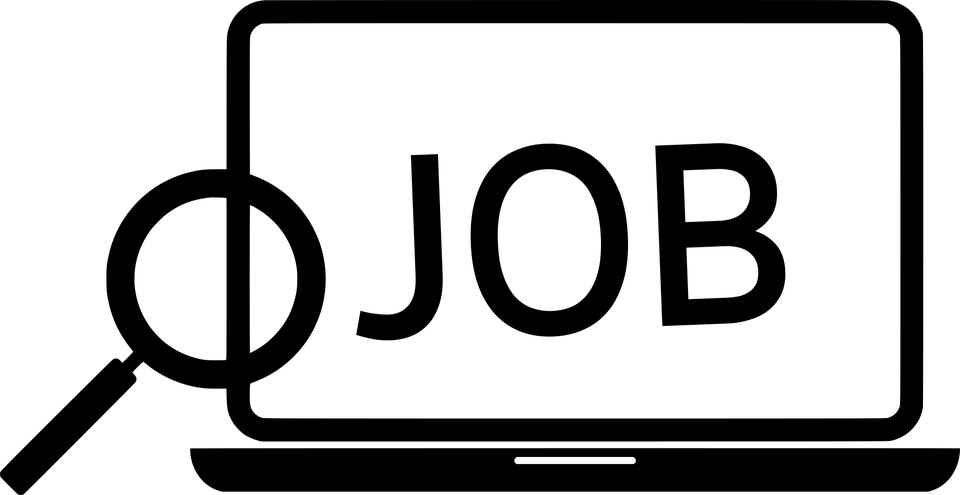 JOB SEARCHING
3
Career Goal Setting
Job/internship title/position title
Industry/career fields 
Resources to guide you in this process
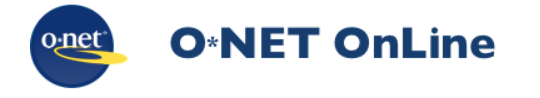 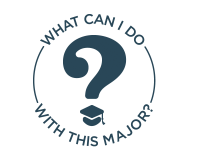 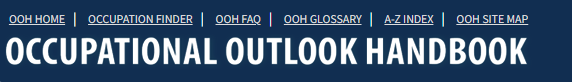 4
[Speaker Notes: Here are some recourse that can use as a part of your job search. 

O*Net - Comprehensive summary of job titles. occupational quick search; human resources hit enter; under the quick search you see the summary. Allows you to see tasks, technology skills (you can click on the plus sign), Knowledge; Skills, Abilities, Work Activities; Job Zone (give you an overall idea of what you are doing); Related occupation; Wages and employment trends (transparent, click on the local); projected growth; (how fast is this particular position grow?) Overall, this is a fantastic way of finding out what you need - DEMO

Occupational Outlook Handbook - published by US Bureau of Labor Statistics, contains career related information for hundreds of occupations. Microbiologist example - DEMO


What Can I do with my major - Learn typical career areas and types of employers that hire in these fields, as well as strategies to make you a more marketable candidate. - DEMO]
Job & Internship Resources
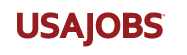 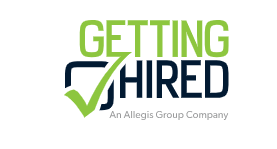 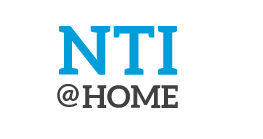 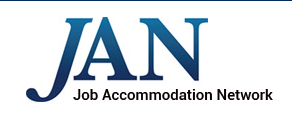 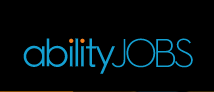 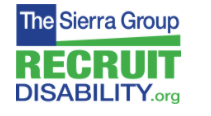 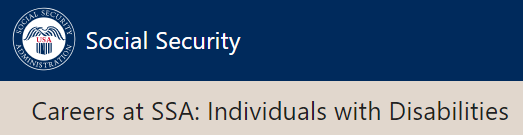 [Speaker Notes: the Department labor’s getting hired.com and job accommodation network, a disability employment site featuring postings from companies such as American Red Cross, Bank of America, Capital One and so on. 

the Federal government is actively recruiting and hiring people with disabilities, and you can find those opportunities with the federal government on USAJOB. Similarly, Social Security Administration, a government agency, is also looking to hire people with disabilities. There are special hiring authorities and programs you can apply. For example the ticket to work program is designed to help individuals improve their earning potential and prepare for long-term career success. 

AbilityJobs is a leading career website for people with disabilities who are seeking for employment opportunities and it’s free! 

NTI@Home is a non-profit telecommuting institution that train and assist people with disabilities to be employed with industries such as technical services and billing / call center job that you can work from home! There is no cost to register and once you are registered you will also then receive a Remote Call Center Agent training from them.  The training consists of a self-paced course in the basics of working in a call center and related technologies.  This is followed up with a live 3-day workshop that allows for hands-on practice with call center skills and roleplaying with the kinds of calls to expect.  None of those services  have a cost for registrants. 

RecruitDisability.org is a national website support individuals with disabilities to look for jobs opportunities.]
Job & Internship Resources
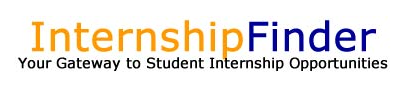 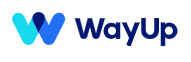 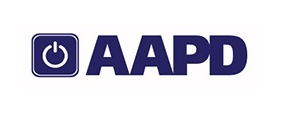 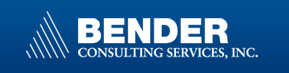 [Speaker Notes: InternshipFinder - another great recourse for college students to apply for different opportunities. 

AAPD- a non-profit organization that provide summer internship for students with disabilities in Washington D.C. to work with congressional offices and federal agencies

WayUp - a great recourse to connect students with a wide range of internship opportunities with startup, 500 fortune companies and anything in between. Once you create your account profile and upload your information, and start applying for internships. The companies normally get back to you within 24 hours to potentially schedule an interview. 

Bender Consulting Services - funded by Joyce Bender who lives with multiple disabilities, and is currently serving as the CEO of the company. Bender Consulting Service provide a wider range of expertise related to disability employment and the company itself has a wide variety of full/part-time positions that people can apply to from IT, Human Resources, Customer Services, Health Care to Sales and Recruitment internship opportunities.]
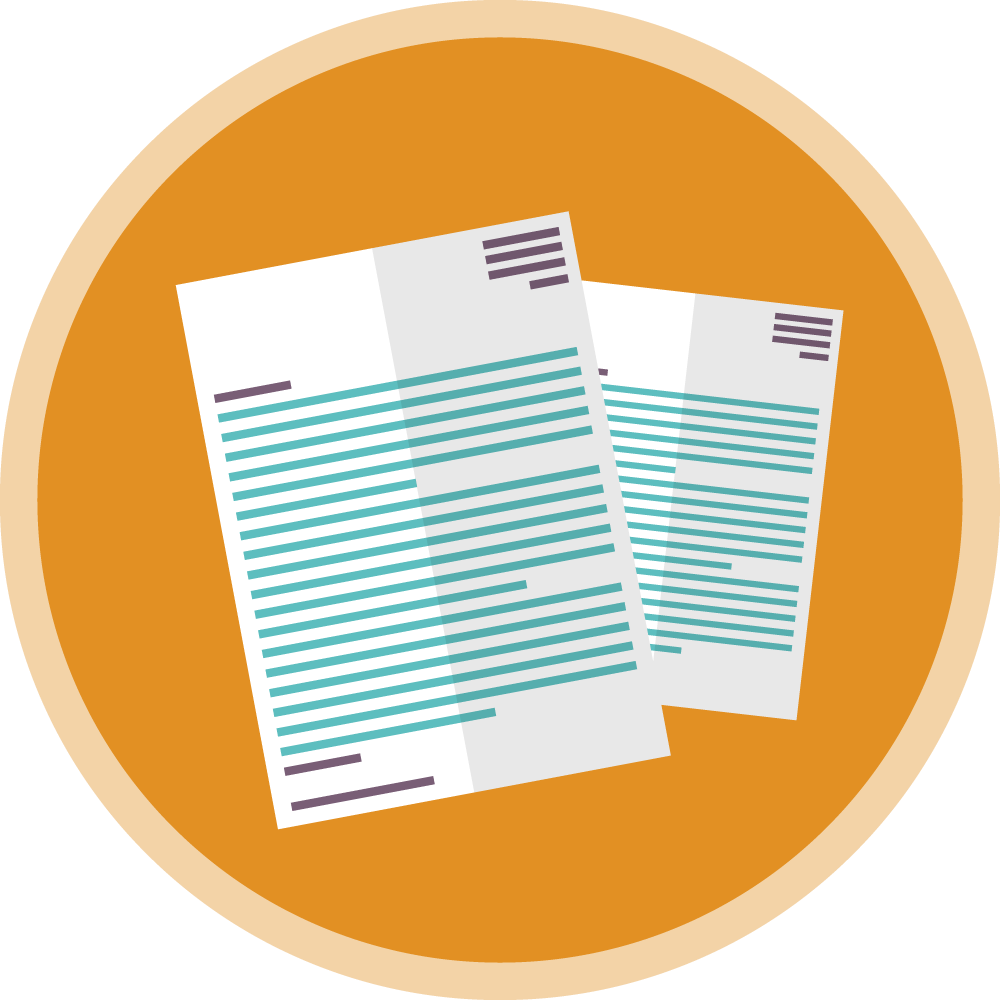 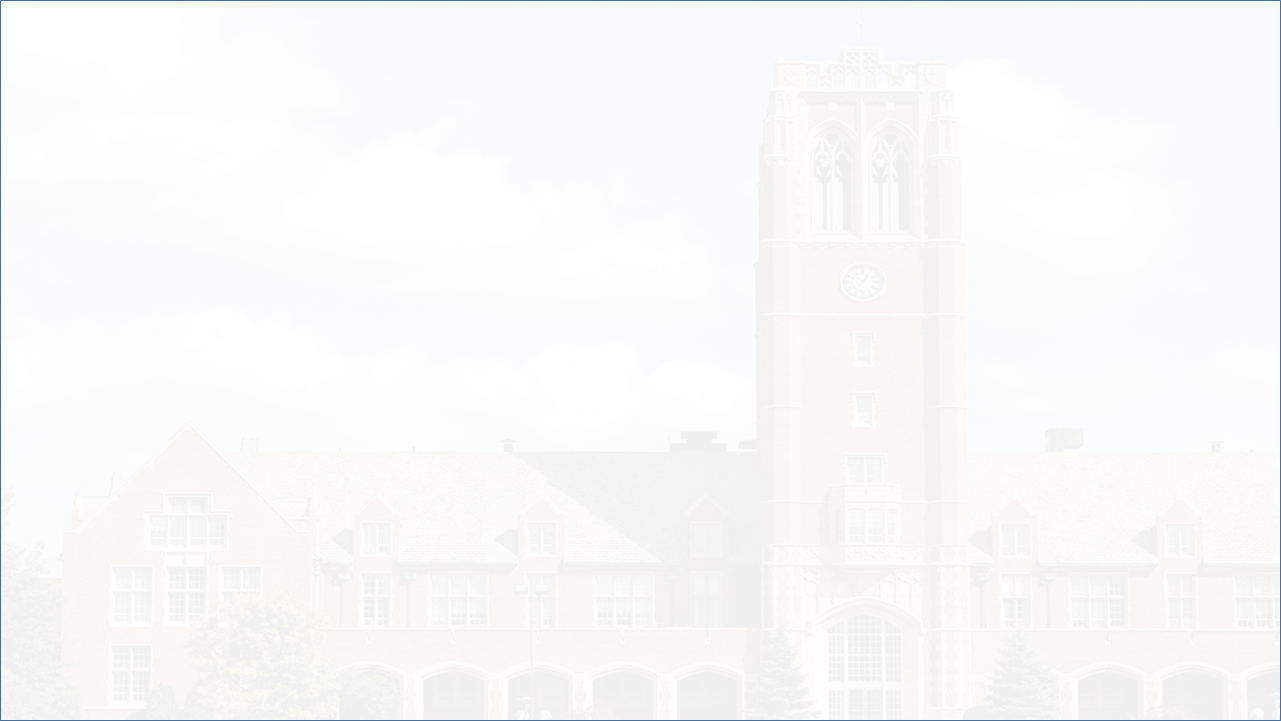 RESUME
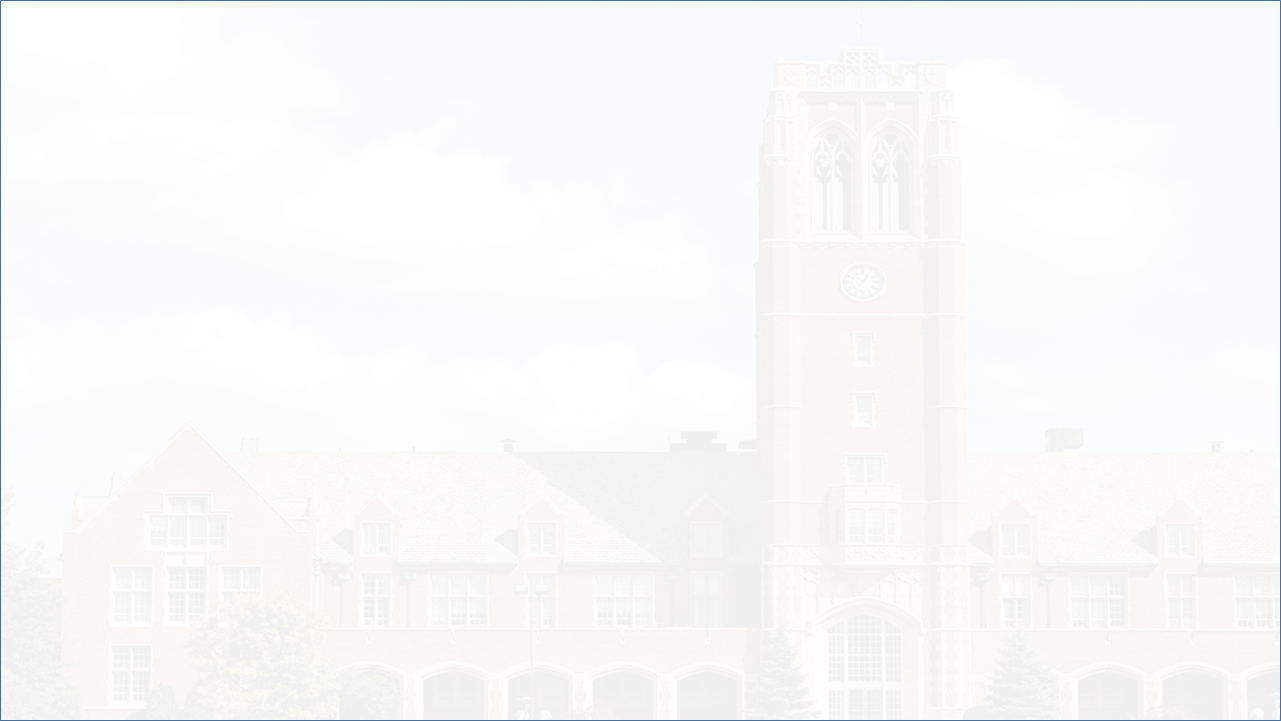 IMPORTANT THINGS TO CONSIDER
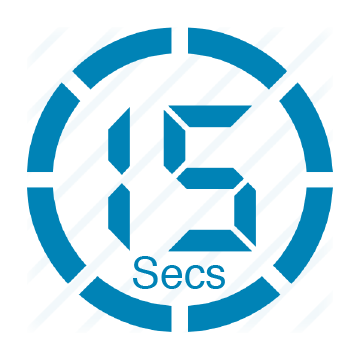 Blank word document

Font: 
11 – 12 pts. 
Black
Consistent with resume

1 page in length
Example Fonts
Arial
Garamond
Georgia
Times New Roman
ORGANIZING CONTENT
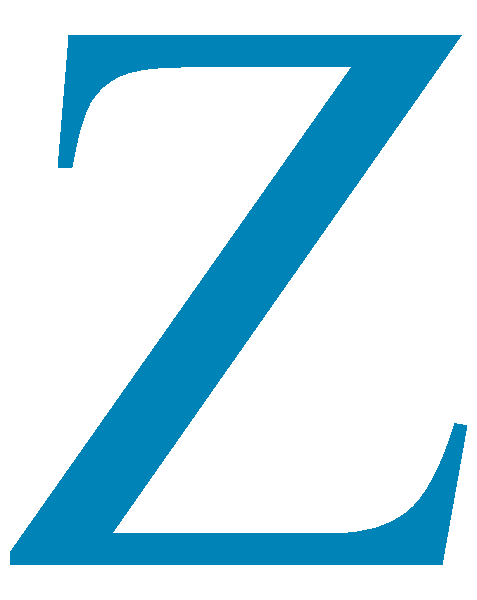 Reverse chronological
Most relevant achievement first
Be aware of whitespace
9
CORE COMPONENTS
Heading

Education

Experience

Additional Sections

Skills
HEADING
EXAMPLES:
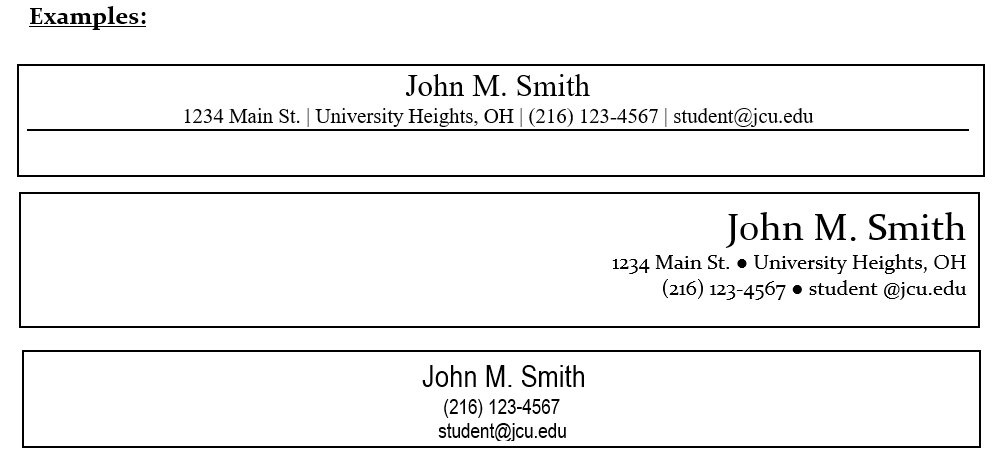 EDUCATION
John Carroll University	                    				  		  University Heights, OH
Bachelor of Arts			    		        					         			May 2023
Major: Education | Minor: Spanish
GPA: 3.6
Dean’s List: 3 Consecutive Semesters                   		

Regent’s University			     			            		          	    London, England
Study Abroad Program                                    				  	           	       September 2022

Relevant Coursework: Methods in Reading Education, Reading Assessment and Intervention, Literacy Intervention & Assessment, and Multicultural Education
EXPERIENCE
Organization/Program Name 								            		         City, State
Job Title 					          	      	          	       			        Start Date - End Date
Use action - result statements 
Highlight special projects that make you stand out
Quantify results. Avoid vague descriptions


Example: 
Cleveland Clinics					            		     				               Cleveland, OH                                                                
Community Health Coordinator							        	    	         May 2019 - May 2020
Managed a team of 15 residents, using a grassroots approach to work collectively and provide information on behavioural health issues impacting the community
Utilized health assessments from various stakeholders to engage the community towards action-based health prevention plans
Researched and educated community regards to mental health and substance use
RESULT: What/How/Why
ACTION
CONTENT: BULLET POINTS
Example Bullet Point
Coordinated annual class service trip for 50+ students to various elementary schools in the community generating a total of over 250 volunteer hours
Action Verbs
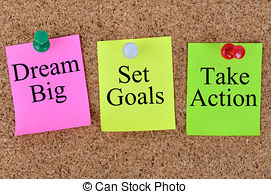 Generated
Implemented
Increased
Maintained
Promoted
Reviewed
Analyzed
Balanced
Coordinated
Developed
Drafted
Facilitated
Project
Result
Action
ADDITIONAL SECTIONS
OTHER WORK EXPERIENCE 

CAMPUS INVOLVEMENT 

CLINICAL EXPERIENCE 

COMPUTER SKILLS 

EXTRA CURRICULAR ACTIVITIES
HONORS & AWARDS

FIELD WORK 

RELEVANT COURSEWORK

RELEVANT PROJECTS

SERVICE
ADDITIONAL SECTIONS EXAMPLES
CAMPUS INVOLVEMENT:
Finance Club 									       			           September 2023 - Present
Member
Attend meetings and events to network with members of the club and JCU alumni working in the finance field to learn about career opportunities and options 

Residence Life									        			              August 2023 - May 2025
Service Coordinator and Resident Assistant
Coordinated annual class service trip for 50+ students to various elementary schools in the community generating a total of over 250 volunteer hours 

Toys for Tots										       				  May 2024 - August 2024
Activities Coordinator 
Collected and tracked all monetary donations each day through a secure online database 

HONORS AND AWARDS:
Faith and Fellowship Service Award							                   			               May 2023
Presidential Scholarship 												       February 2025
SKILLS
Unique Skills 
 Objective Hard Skills
 Computer Software Skills
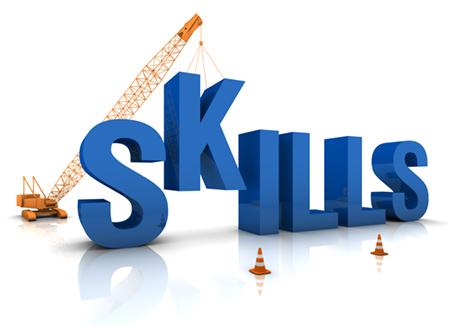 EXAMPLES:

Skills 
Fluent in Spanish
Knowledge of Bluebeam Revu and reading blueprints

Skills
Social Media Accounts, Hootsuite, Sprout, Adobe Photoshop, InDesign, CMS Software
TIPS
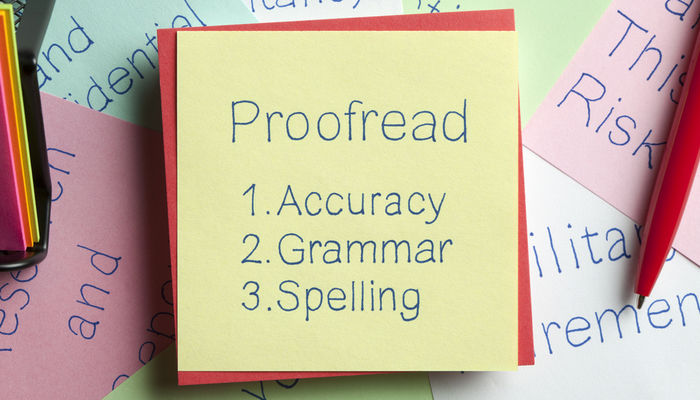 Proofread
Submit as a PDF
Remove High School
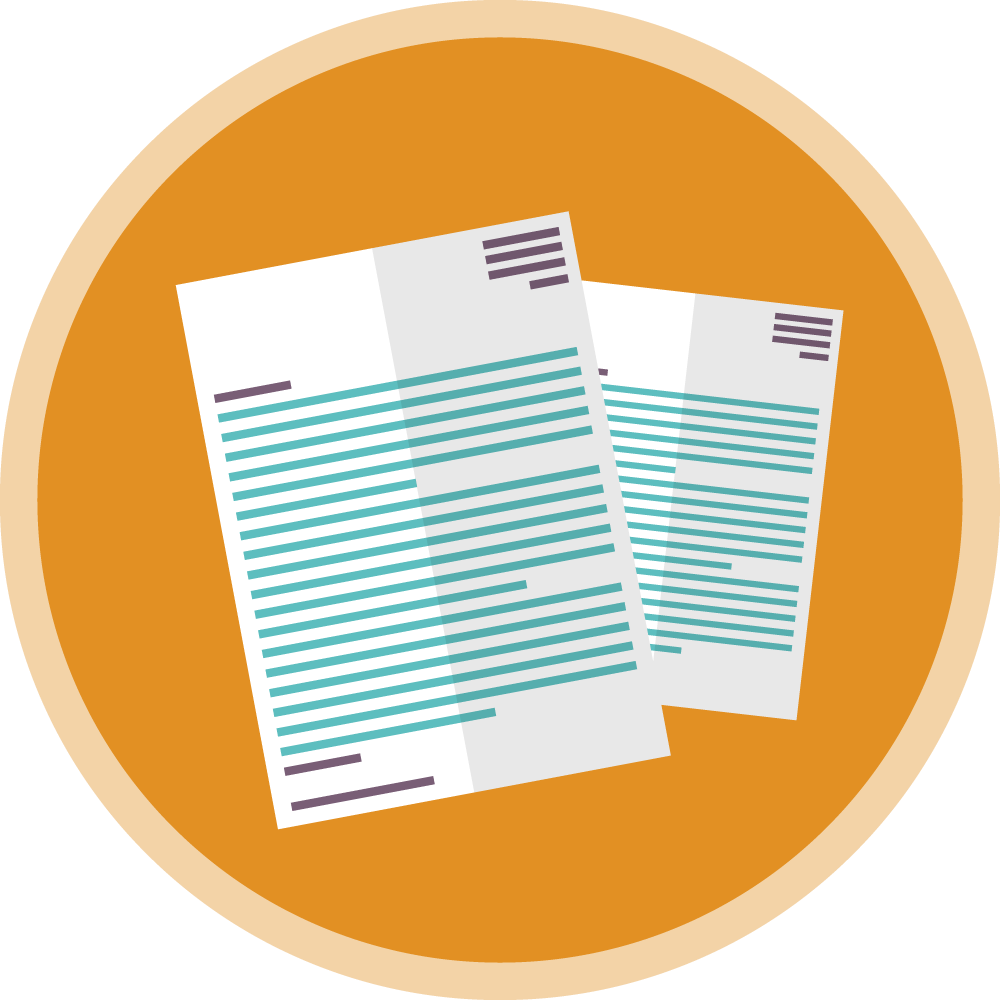 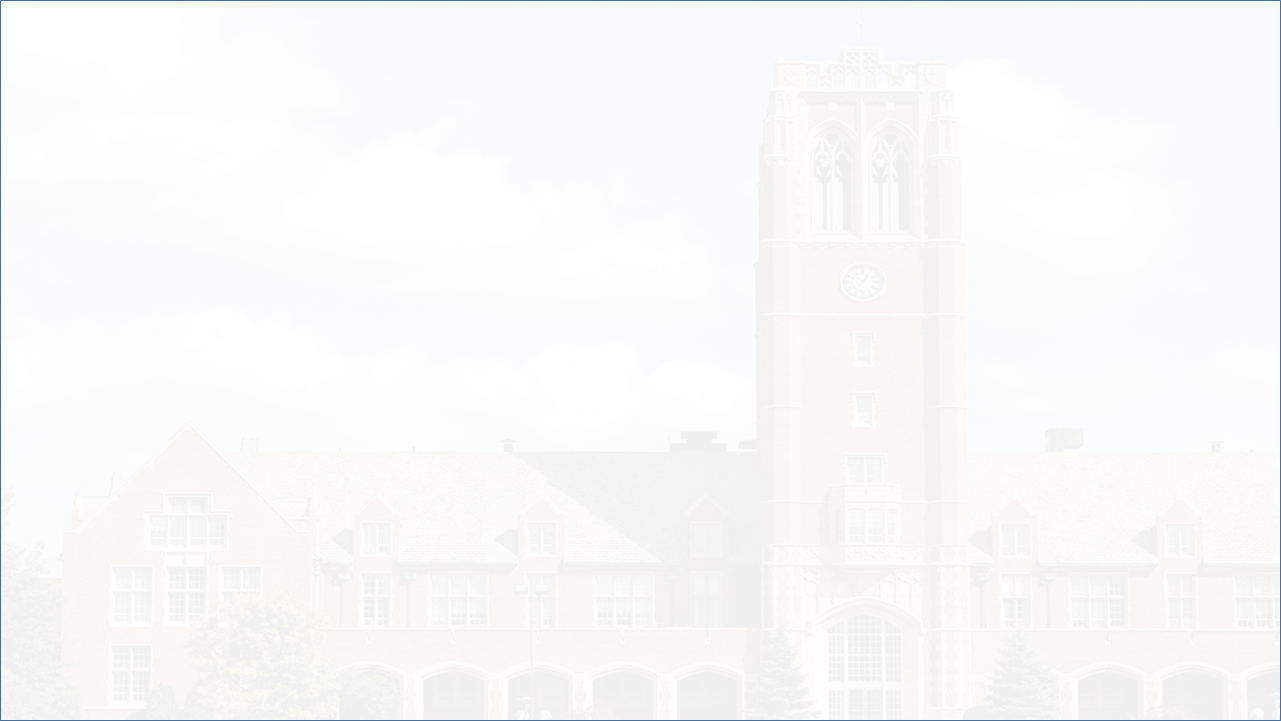 COVER LETTER
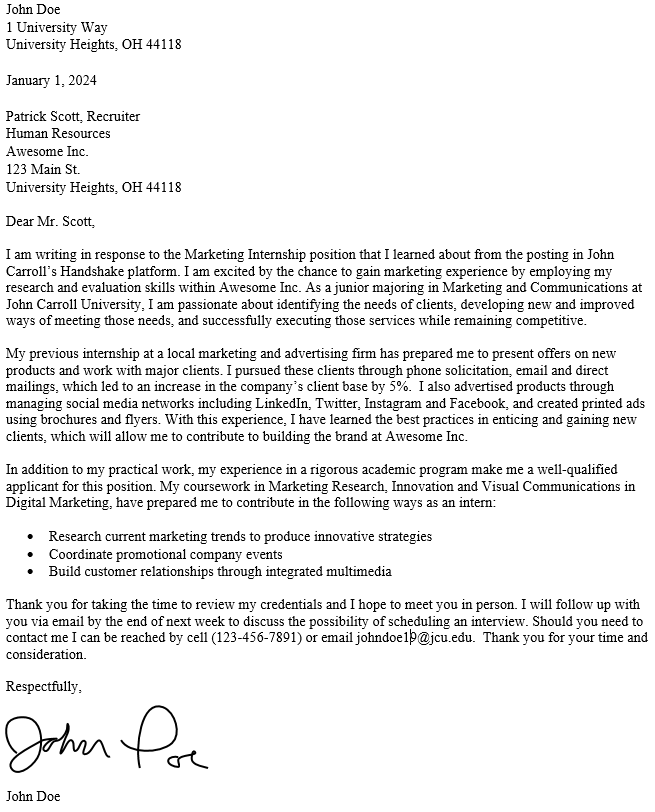 7 COMPONENTS
Header 
Date
Employer’s Information
Greeting
Main Content:- Introduction Paragraph
     - 2-3 Body Paragraphs
Closing Paragraph
Signature
20
HEADER
Your First and Last Name
Street Address
City, State Zip Code
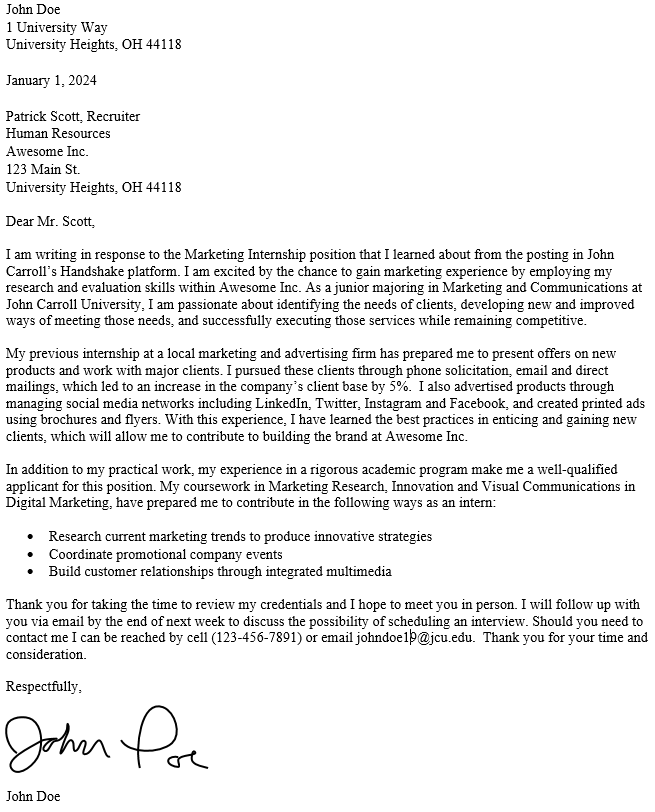 21
DATE
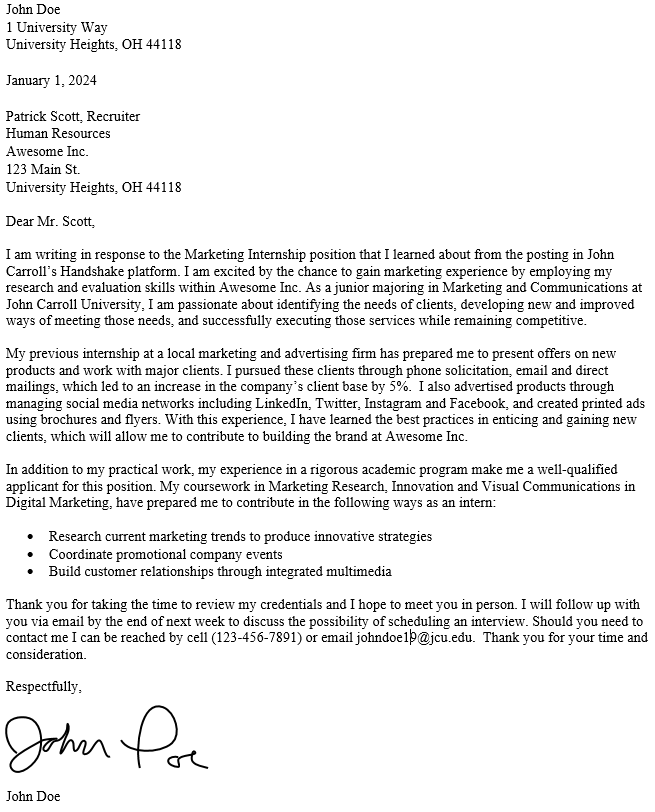 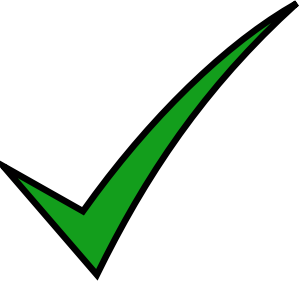 January 30, 2019
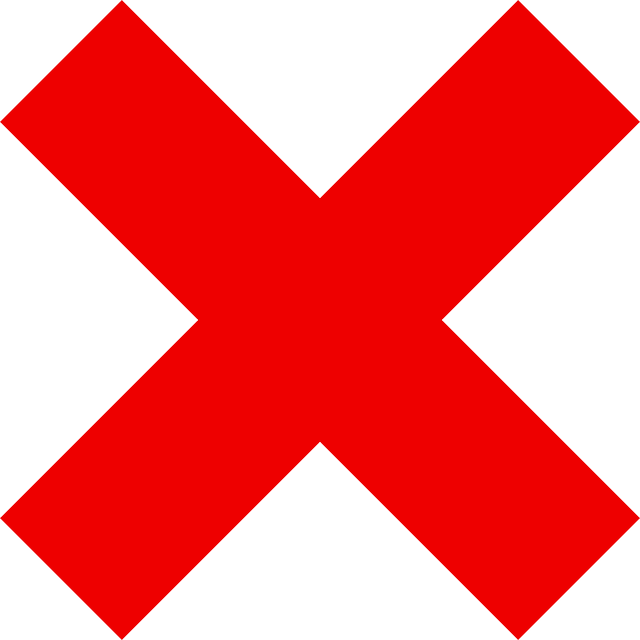 1/30/2019
22
Your Name
Street Address
City, State Zip

Date

Employer’s Name,Title
Department or Division
Company Address
Company City, State Zip Code

Dear Mr./Ms. Last Name,
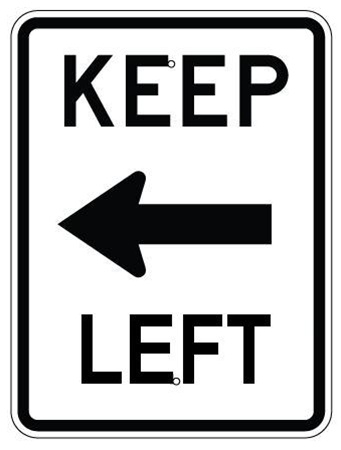 23
BUSINESS LETTER FORMAT
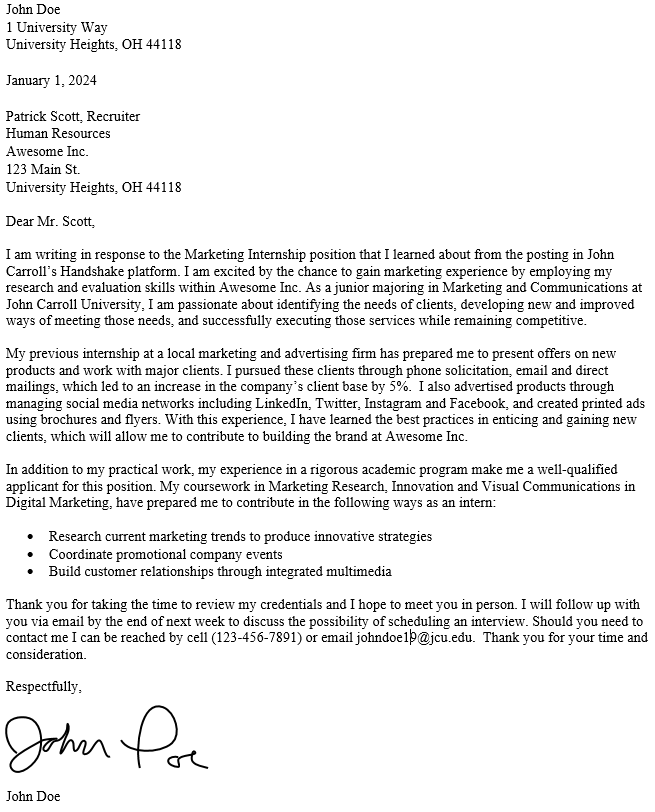 10 - 12 pt font

 0.5 - 1 inch margins

 Left-aligned

 Single-spaced

 Consistent with resume format
24
FIRST PARAGRAPH
Introduce yourself
What 
How did you hear of the job opening?
Why (your interest)
“I am writing in regards to the [Insert position title] at [Insert organization's name]
[...] “because of this past experience, I am excited to be applying for the Youth Development Coordinator position at Cleveland Clinics”
25
2ND PARAGRAPH – BODY
Market Yourself! 
Present your experiences in relation to the job
How your accomplishments prepared you to meet the requirements of the job
Identify the skills you have and how it relates to the job


In short:  Highlight your skills, education and experience and use familiar   
   language from the job posting.
26
3RD PARAGRAPH – BODY
Your knowledge 
Your skills 
Correlate your skills to the needs of the industry/organization

Your experiences 
Additional information
27
IF You Wish to Express Your Disability
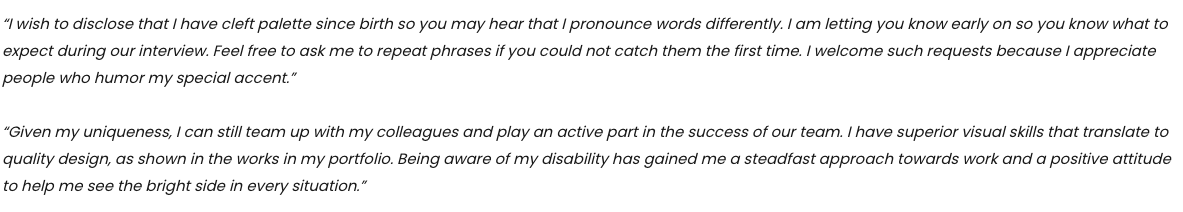 (Resumprime, 2021)
Image from Resumeprime https://www.resumeprime.com/resume-for-job-seekers-with-disability
CLOSING PARAGRAPH
Thank the employer for reviewing your credentials 
Indicate your desire for an interview and specifically when and how you are going to contact the employer 

State your phone number and email address should they need to contact you
29
SIGNATURE
Sincerely,



John Doe
30
TIPS
Clear, concise, and concrete

Proofread
 
Write a new targeted cover letter for each job
31
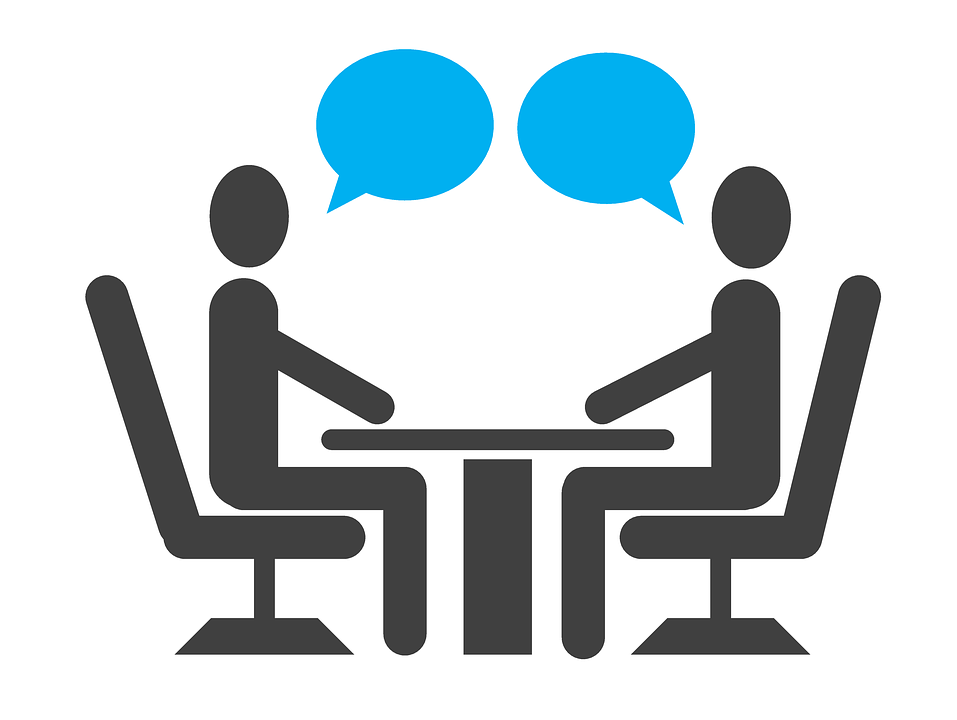 INTERVIEW
32
What is an Interview?
An interview is a conversation between you and 1 or more members from an organization to discuss your qualifications for a job opportunity.
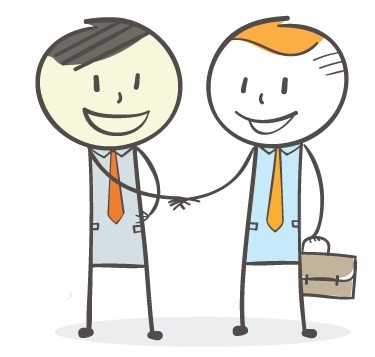 Types of Interviews
Phone 

Robo 
Interview

Video

On-site
1 or more Interviewers
Recorded answer by video
1 or more interviewers
individual /group/panel
Take notes before and during the interview
Don not read from your notes
Be comfortable with silent pauses 
Never place an employer on hold
On-Site Interview Tips
Arrive 15 minutes early 

 Walk in the door 10 minutes prior to start time
Be respectful

 Firm handshake 

 Introduce Yourself
Interview Etiquette
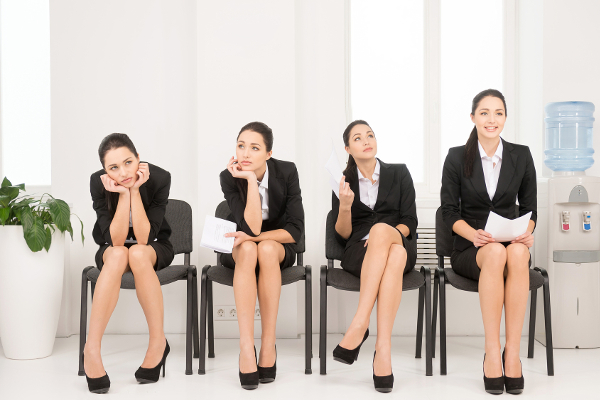 Pay attention
Your body language and their body language
Take notes before and during the interview
Don not read from your notes
Be comfortable with silent pauses 
Never place an employer on hold
Phone Interview Tips
Refer to your notes without reading word-for-word

 Be comfortable with silent pauses

Never use speaker phone 

 Never place an employer on hold
Harder to build rapport so be energetic and keep them engaged 

 Stand up to maintain energy

 Take notes before and during the interview
Take notes before and during the interview
Don not read from your notes
Be comfortable with silent pauses 
Never place an employer on hold
Video and Robo Interview Tips
Account name should be listed as your First and Last Name

Close browser 

Close computer applications 

No Notifications
Treat as on-site interview 

Facial expressions

Eye contact

Appearance 

Camera/Audio check
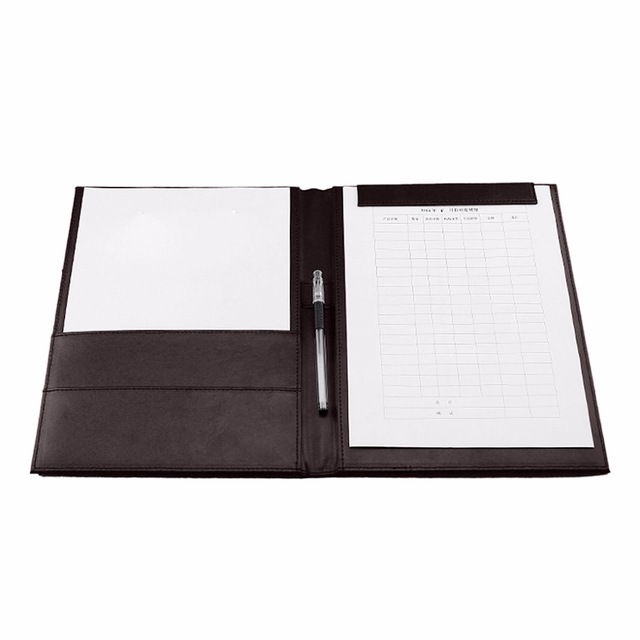 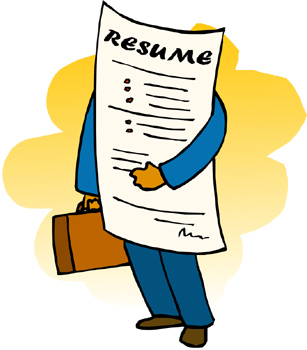 Items to bring
You should Bring…
Resume
Use to reference 
Give to interviewers 

Padfolio with Pad and pen 
Samples of work 

You should leave your cell phone and personal items
Resume 
Padfolio with Pad and pen 
Samples of work 


You should leave your cell phone and personal items
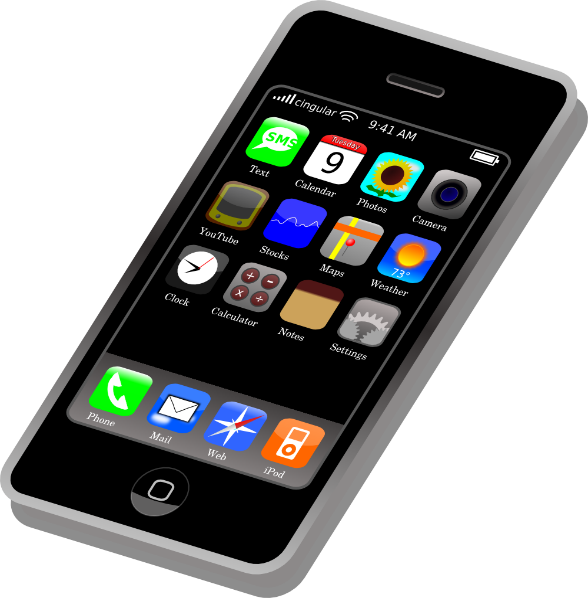 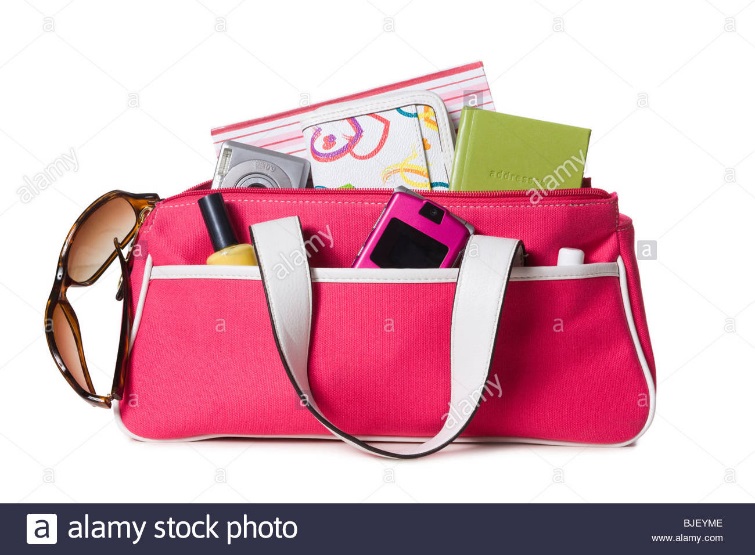 Decision around Disclosing Disability
It is YOUR decision
Request a reasonable accommodation
*Apparent disability & Hidden disability
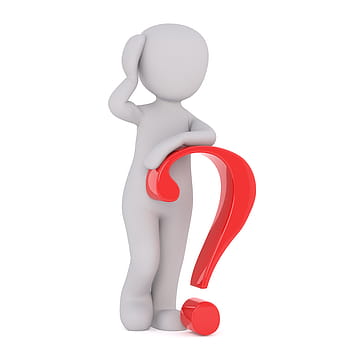 Know Your Rights!
The Americans with Disabilities Act (ADA)
The Rehabilitation Act
What to Disclose
General information regarding your disability
Reason you are disclosing 
Accommodations worked for you previously
Type of accommodations you anticipate needing in the workplace
To Whom?
“Need-to-know” basis
Assist in your accommodation request
(e.g. supervisor, hiring manager)
When to Disclose
There is not a single right time 
When it is appropriate for you 
Cover letter 
Before, during or after an interview 
After receiving the job offer 
During your course of employment 
Never
How to Disclose
Strength-based and Proactive approach
Focus on your strengths and qualifications
Discuss your need
Practical suggestions

Preparation 
Practice 
Disclosure script
Client’s Profile
Name: Jordan 
Interview position: Full-time Administrative Assistant with TSW Manufacturing 

Her Concern: A year gap on her resume, lost jobs in the past
         Anxiety and Depression, sensitive to noises
Link to the Video
Dialogue
“ I had a health-related condition and I needed that time for myself. But I am ready to come back to the workplace, and I have experiences in .... ”
“Can you describe the work environment, and how is the noise level ?”
“I understand the admin role requires me to have a great customer service skills”  (Then offered options and ways to manage noise) 

“I can turn away my desk from a noisy hallway but setting up a mirror so that I can still see if someone is trying to get my help, or using a noise cancelling headphone in order to effectively do my job”
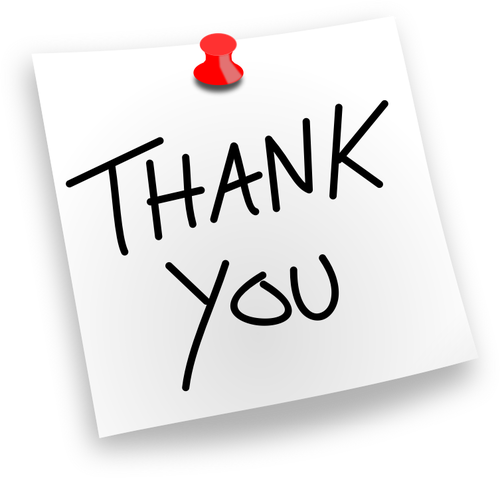 Q & A
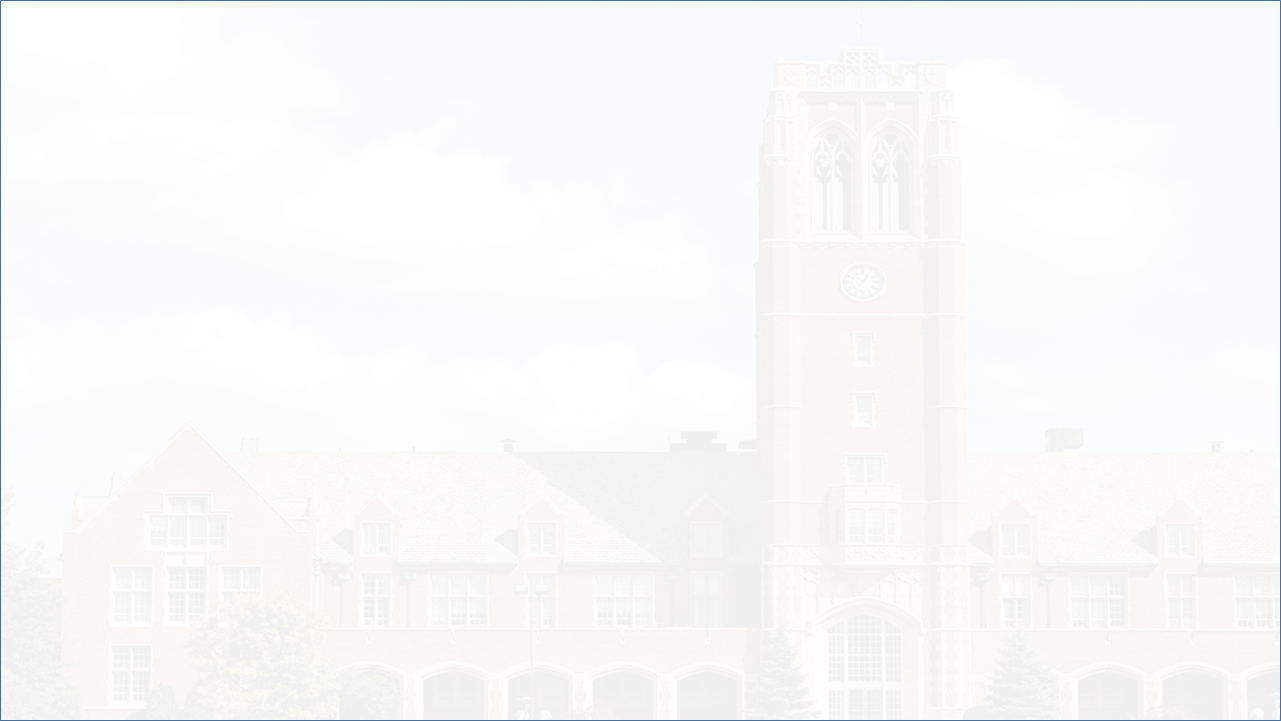 We’re Virtual! Set up an appointment with a career advisor today on Handshake:
jcu.joinhandshake.com/appointments
Spring 2021 Drop-In Hours:Mondays from 7:00-8:00 p.m. and Wednesdays from 1:00-3:00 p.m.Zoom: https://johncarrolluniversity.zoom.us/j/98854874557

Email us at: careerservices@jcu.edu Or Call: 216.397.4237Open Monday through Friday 8:30 am to 5:00 pm
References
Youth, disclosure, and the workplace why, when, what, and how. (n.d.). Retrieved March 09, 2021, from https://www.dol.gov/agencies/odep/publications/fact-sheets/youth-disclosure-and-the-workplace-why-when-what-and-how
R. (2020, October 22). Resume for job seekers with disability that attracts interviews. Retrieved April 09, 2021, from https://www.resumeprime.com/resume-for-job-seekers-with-disability/#:~:text=You%20don't%20have%20to,so%20in%20your%20cover%20letter.
Bureau of Labor Statistics, U.S. Department of Labor, Occupational Outlook Handbook, Grounds Maintenance Workers,
at https://www.bls.gov/ooh/building-and-grounds-cleaning/grounds-maintenance-workers.htm (visited April 09, 2021)

National Collaborative on Workforce and Disability for Youth. The 411 on Disability Disclosure: A Workbook for Youth with Disabilities

National Collaborative on Workforce and Disability for Youth. The 411 on Disability Disclosure: A Workbook for Families, Educators, Youth Service Professionals, and Adult Allies Who Care About Youth with Disabilities